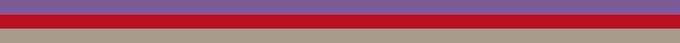 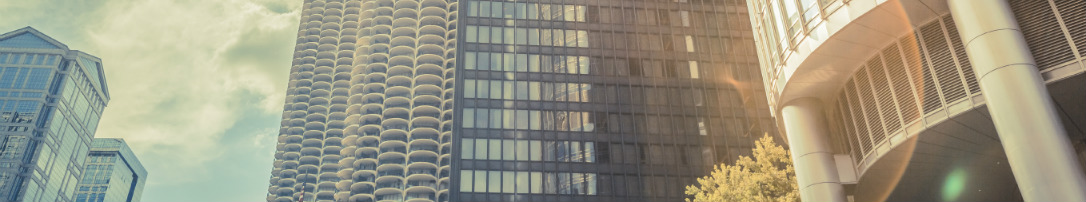 Publication
Services Financiers
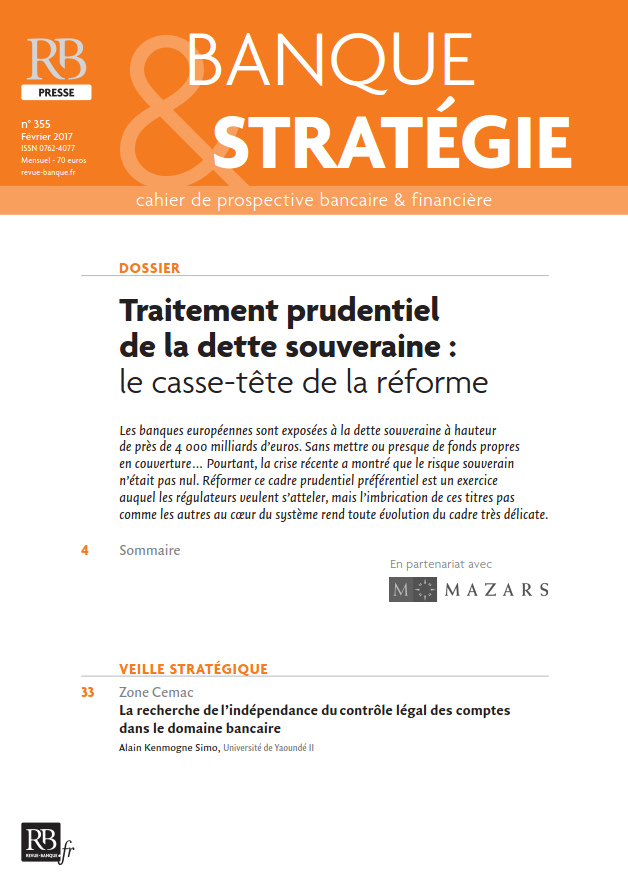 Mazars sponsor du numéro Banque & Stratégie de février 2017 dédié au
Traitement prudentiel de la dette souveraine : le casse-tête de la réforme
Merci aux rédacteurs : Audrey Cauchet, Laurence Karagulian, Simon Shohet et Nicolas Vieux
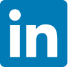 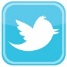 Et n’hésitez pas à relayer l’information à vos contacts et sur les réseaux sociaux !